SUBJECT CODE
The 4th International Electronic Conference on Applied Sciences
Submission ID: sciforum-075565
INTELLIGENT SENSING AND CONTROL SYSTEM FOR REAL-TIME GRADED LOAD SHEDDING
Authors: DHANASEKAR RAVIKUMAR *, VIJAYARAJA L, KAUSHIK V N, ANANDAN R, GURU SHARAN G MSection: Electrical, Electronics and Communications Engineering
Project Guided By:Mr.R.Dhanasekar,M.E., (Ph.D.), Associate Professor, Department of EEE
Batch Members:
Anandan  R		-        412419105002
Gurusharan G M	-        412419105008
Kaushik V N 	-        412419105015
EE8811
PROJECT WORK
sciforum-075565, The 4th International Electronic Conference on Applied Sciences
PROBLEM STATEMENT
The world necessitates the needs of renewable energy generation for a green and sustainable growth of humanity. In electrical sense, with the current development, this translates to more irregularities and intermittent nature of supply power. Even with the non renewable energy supply has the possibilities of being intermittent in nature. To counter this, we practice load shedding. This has to be done in a very efficient manner in order to continue the working of the essential functionalities, and to protect the equipment from the irregularities.
sciforum-075565, The 4th International Electronic Conference on Applied Sciences
sciforum-075565, The 4th International Electronic Conference on Applied Sciences
ABSTRACT
The power shortage is a common case prevailing in today's power scenario. Load Shedding occurs when the demand power is greater than generation power, then the excessive load is to cut avoid power shortage. Usually, load shedding will make use of complex circuitry and systems along with expensive materials. This necessitates the need for a simple and efficient solution that meets all the requirements. The intelligent system is created with the help of microcontrollers achieving Real-time Load shedding. The power limit in the system is obtained from the utility company. The measured value in the system is obtained from the sensor and the value is compared to the power limit. If it is within the limit, no action is taken. When the limit exceeds the calculated value, the power supply is cut off. Graded Load shedding is achieved through the above-mentioned method. Through this graded load-shedding method, the need for changing the existing infrastructure is removed and the existing system is made useful for more amount of time. As this proposed design uses the simplest of the components and technologies, the financial and technical capital that is required to make this is lower as compared to the existing technologies.
sciforum-075565, The 4th International Electronic Conference on Applied Sciences
Communicate about the load shedding event to the consumer and amount of power to be consumed during load shedding
OBJECTIVE
To achieve Real time sensing and control of load shedding by remote operation.
The utility company to manage the load based on demand and generation by remote system
sciforum-075565, The 4th International Electronic Conference on Applied Sciences
CONVENTIONAL METHOD
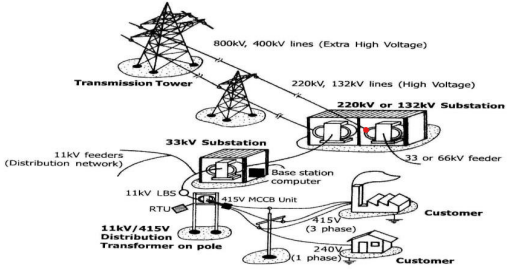 sciforum-075565, The 4th International Electronic Conference on Applied Sciences
PROPOSED METHOD
The proposed system is connected with the power supply from grid and the values are provided to the controller.

The appropriate values of the power ratings for any given time are provided by the utility company to the controller.

The value from the utility company and the value read from the current sensor is compared and the decision is taken.
 
when the demand power exceeds the supply power the controller will suggest to turn off the tripper, else the normal operation continues. 

This is done with the help of gsm model which is used to communicate with the utility company and the control unit.
sciforum-075565, The 4th International Electronic Conference on Applied Sciences
Proposed system of Load shedding
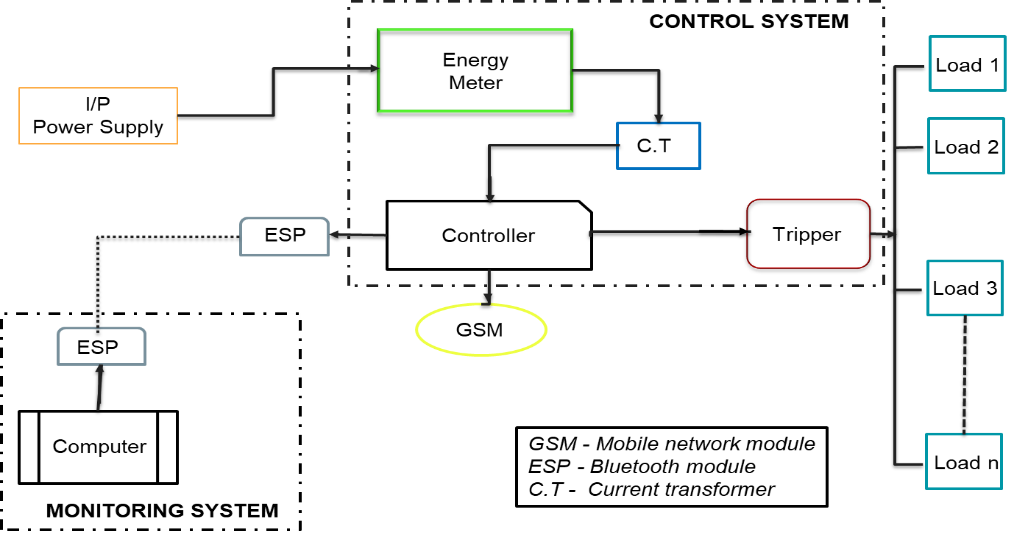 sciforum-075565, The 4th International Electronic Conference on Applied Sciences
CIRCUIT DIAGRAM
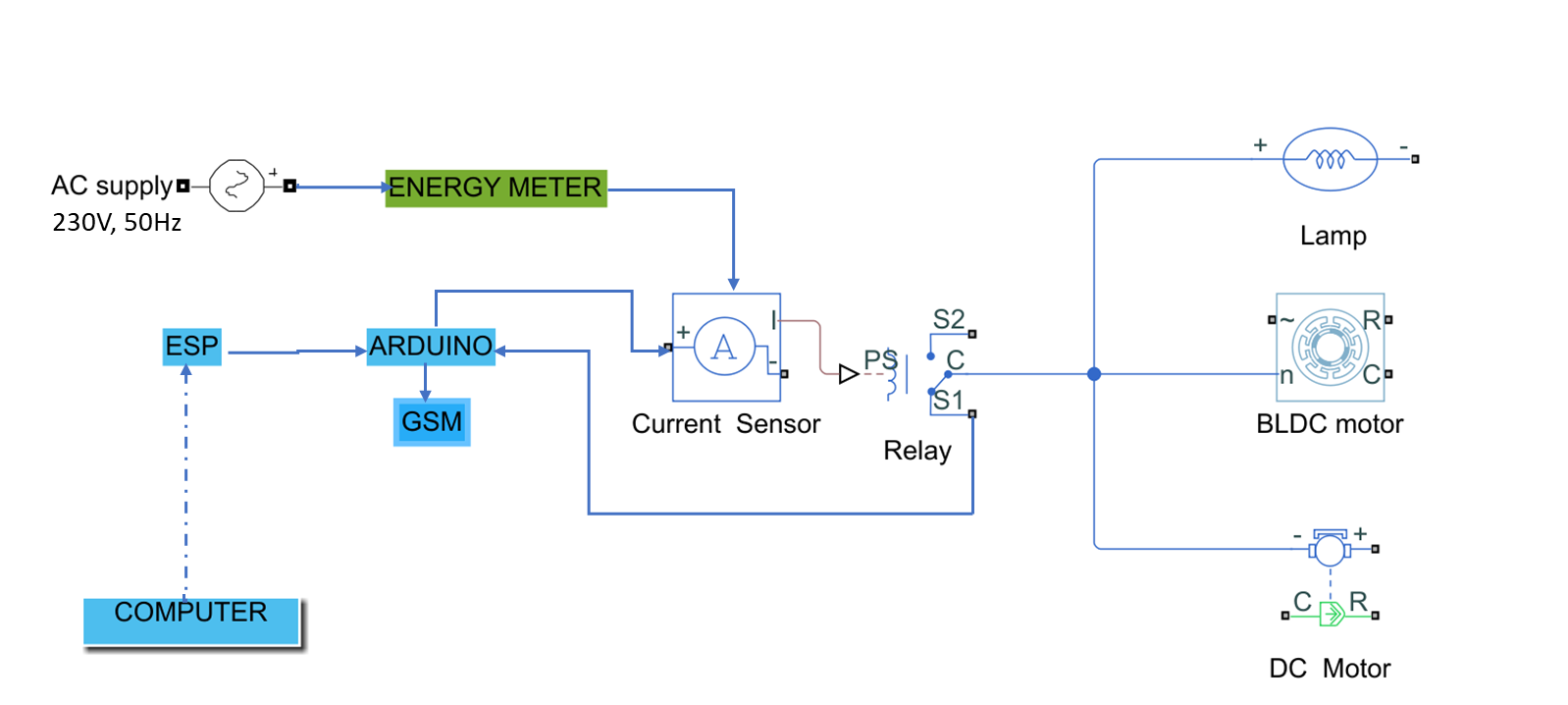 sciforum-075565, The 4th International Electronic Conference on Applied Sciences
SIMULATION
When there is no load shedding…
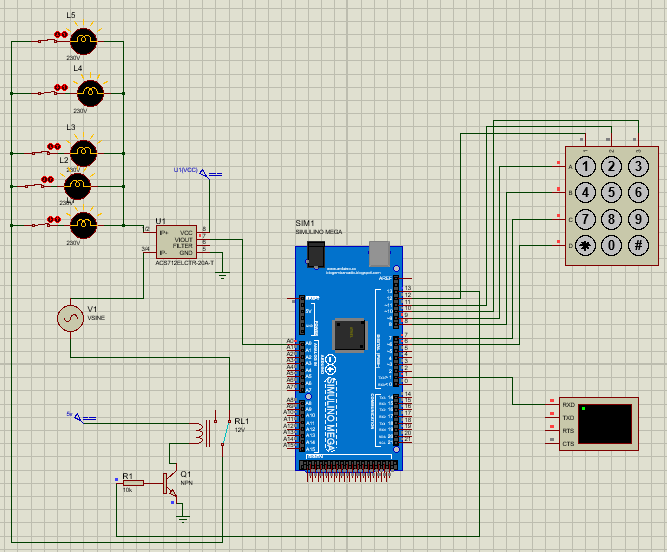 L1-1A, L2-2A, L3-3A, L4-4A, L5-5A
SET VALUE – 5A
sciforum-075565, The 4th International Electronic Conference on Applied Sciences
During load shedding, when the power consumption is within the  limit…
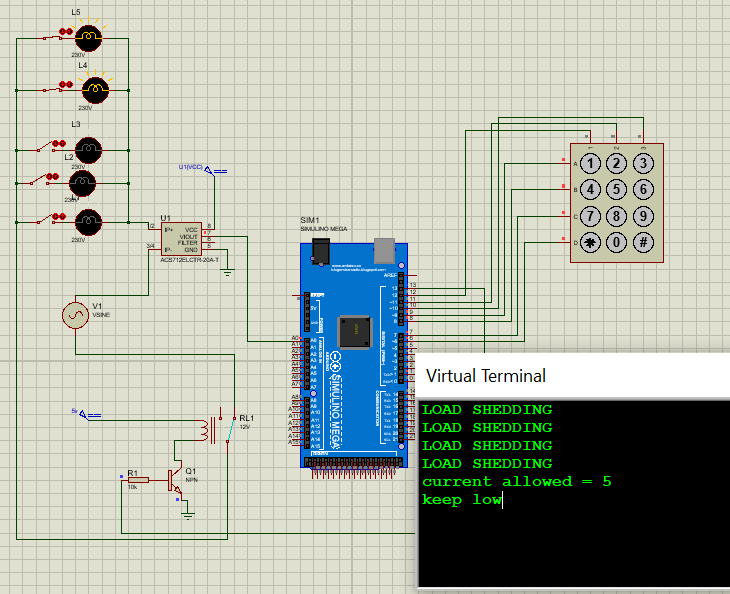 L1-1A, L2-2A
SET VALUE – 5A ; TOTAL CONSUMPTION – 3A
sciforum-075565, The 4th International Electronic Conference on Applied Sciences
During load shedding, when the power consumption exceed the  limit…
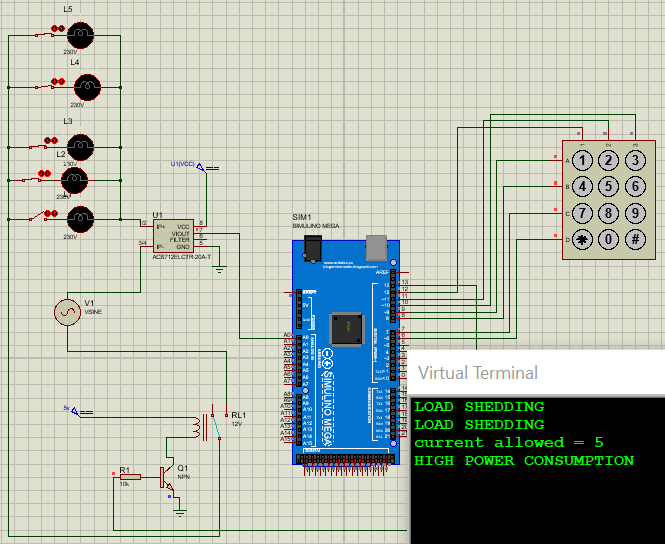 L1-1A, L2-2A, L3-3A, L4-4A
SET VALUE – 5A ; TOTAL CONSUMPTION – 10A
sciforum-075565, The 4th International Electronic Conference on Applied Sciences
COMPONENT DESCRIPTION OF SIMULATION
sciforum-075565, The 4th International Electronic Conference on Applied Sciences
Flow Diagram
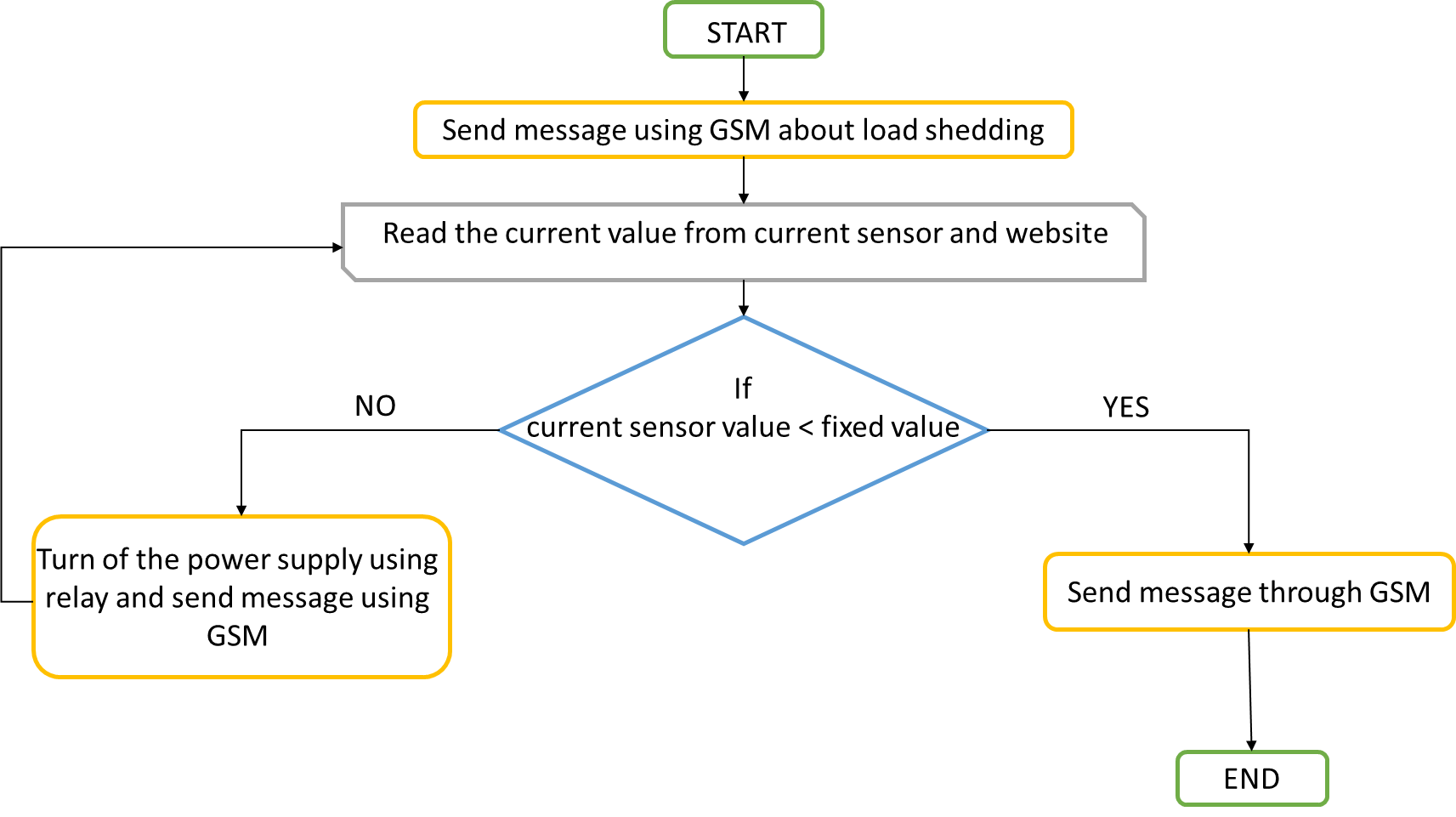 sciforum-075565, The 4th International Electronic Conference on Applied Sciences
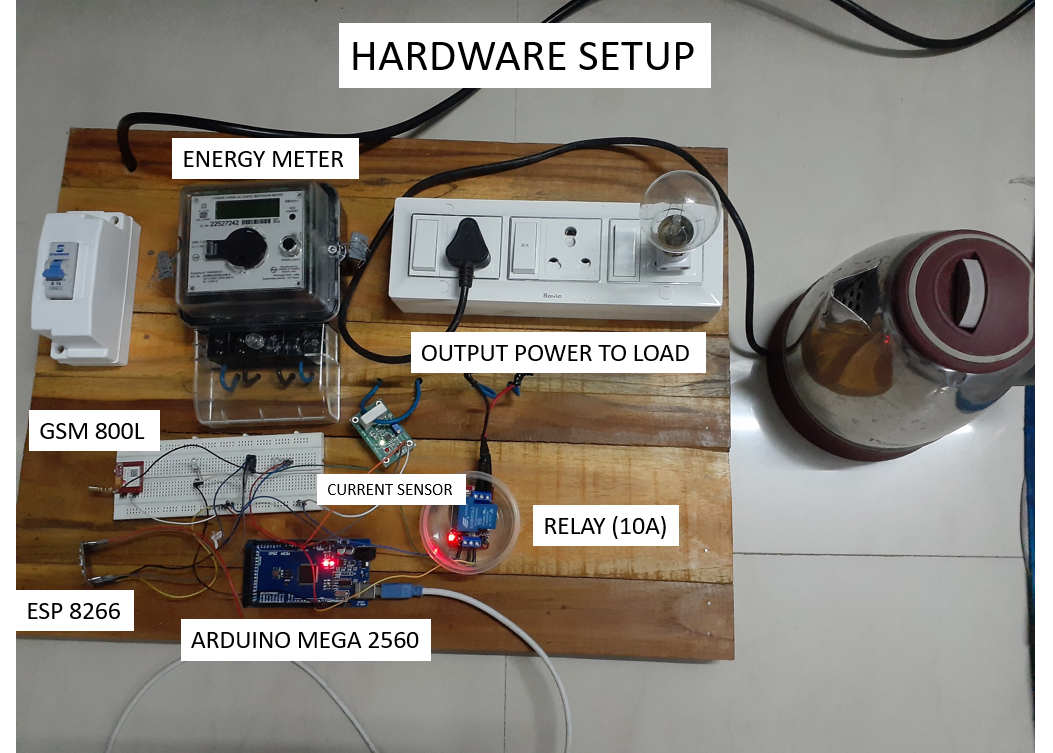 sciforum-075565, The 4th International Electronic Conference on Applied Sciences
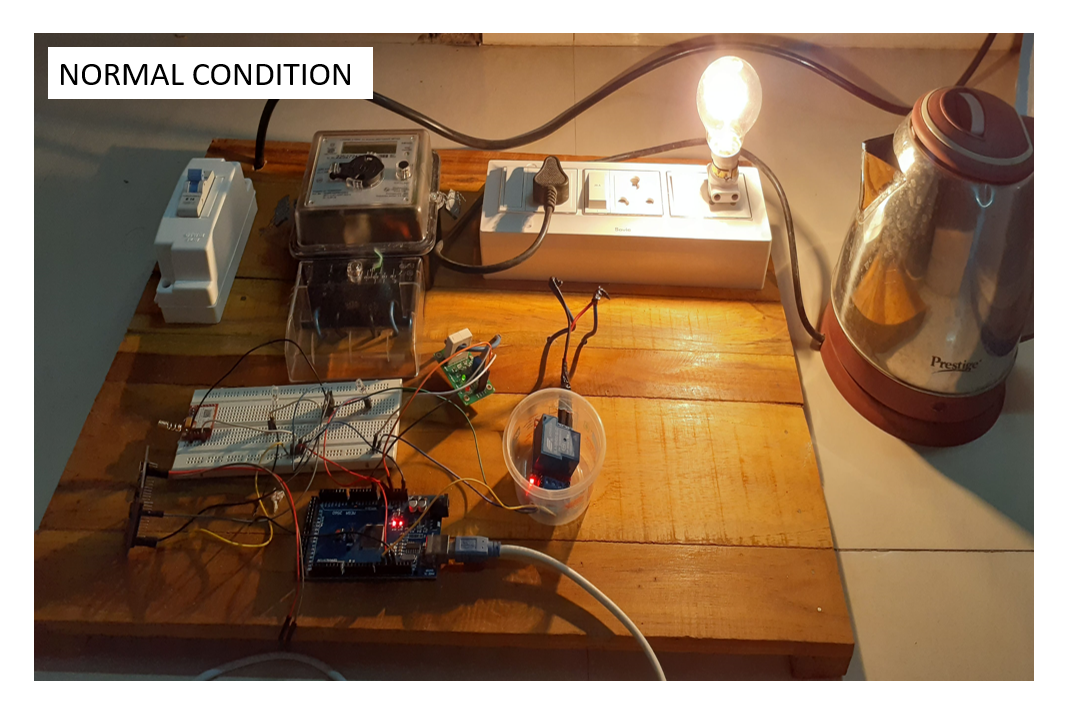 sciforum-075565, The 4th International Electronic Conference on Applied Sciences
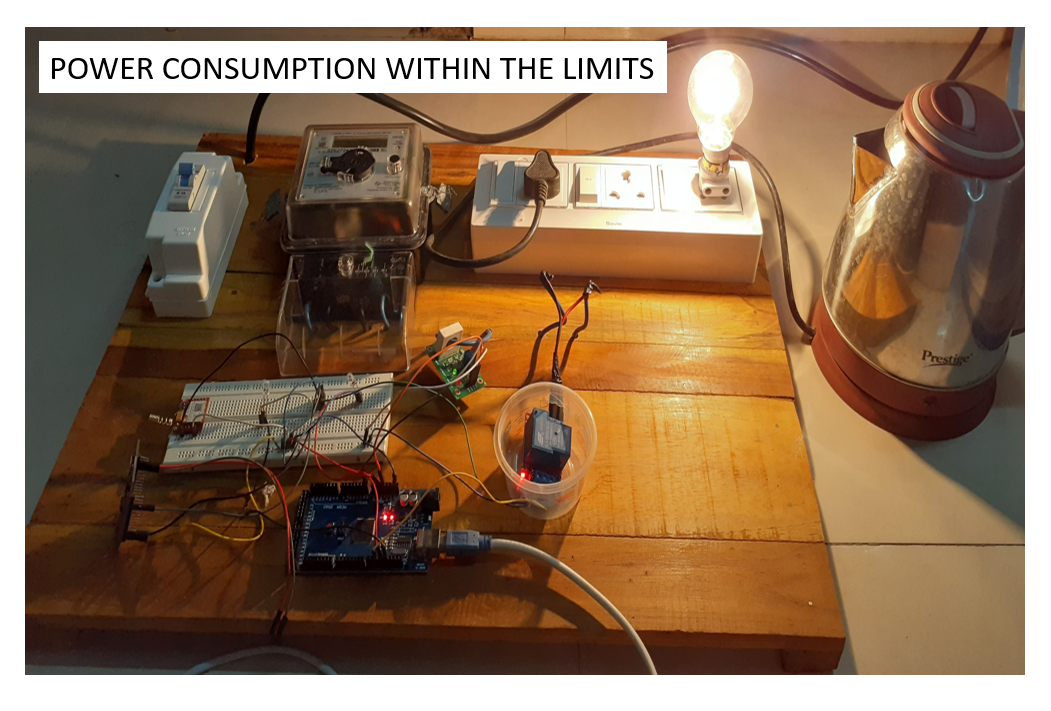 sciforum-075565, The 4th International Electronic Conference on Applied Sciences
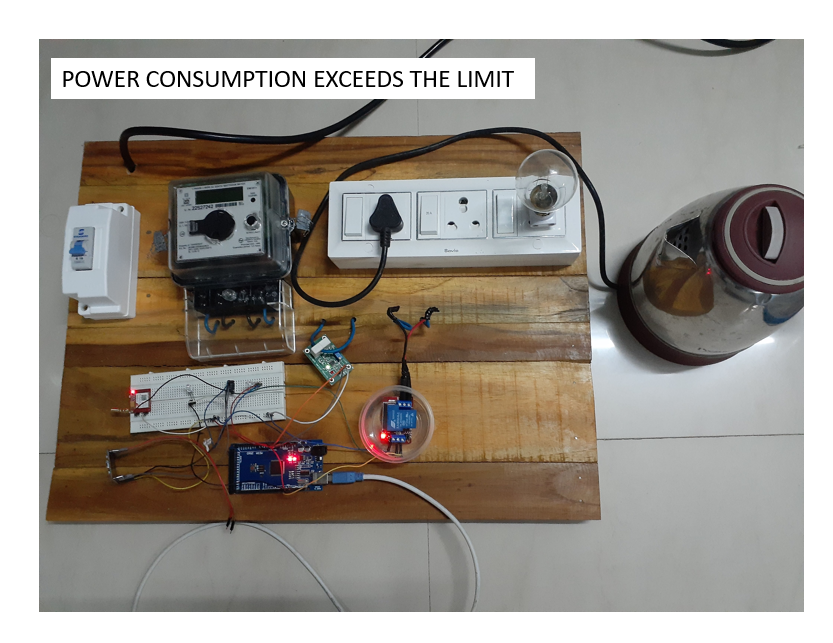 sciforum-075565, The 4th International Electronic Conference on Applied Sciences
COMPONENT DESCRIPTION OF HARDWARE
sciforum-075565, The 4th International Electronic Conference on Applied Sciences
Advantages of the Proposed System
This system can be added without disturbing the existing circuit system.

This circuit deals with remote control providing more reliability.

This system provides information to the consumers, and the electrical professionals for ensuring transparency and availability.

As this system is controlled from a single station, requirement of experts and professionals is reduced.
sciforum-075565, The 4th International Electronic Conference on Applied Sciences
THANK YOU
sciforum-075565, The 4th International Electronic Conference on Applied Sciences